Malware Dynamic AnalysisPart 5
Veronica Kovah
vkovah.ost at gmail
http://opensecuritytraining.info/MalwareDynamicAnalysis.html
See notes for citation
1
All materials is licensed under a Creative Commons “Share Alike” license
http://creativecommons.org/licenses/by-sa/3.0/
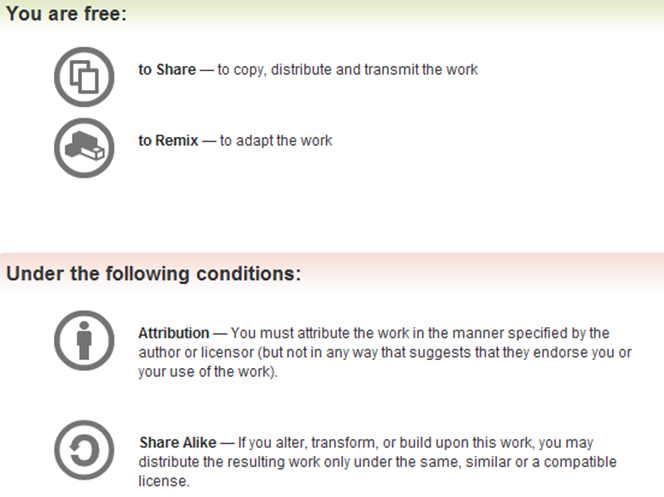 See notes for citation
2
Where are we at?
Part 5: Using an all-in-one sandbox
Cuckoo Sandbox
Malware Attribute Enumeration and Characterization (MAEC)
Different sandbox results comparison
Part 6: Actionable output
Yara 
Snort
See notes for citation
3
Malware Analysis Sandbox
Provides file system, registry keys, and network traffic monitoring in controlled environment and produces a well formed report
Using a sandbox is more efficient and sometimes more effective
Configure your own sandbox such as Joebox, GFI Sandbox, and Cuckoo Sandbox. 
Use public sandbox such as ThreatExpert, GFI ThreatTrack, and Anubis
Do not submit malware to a public sandbox if it reveals sensitive information about your organization and/or customer.
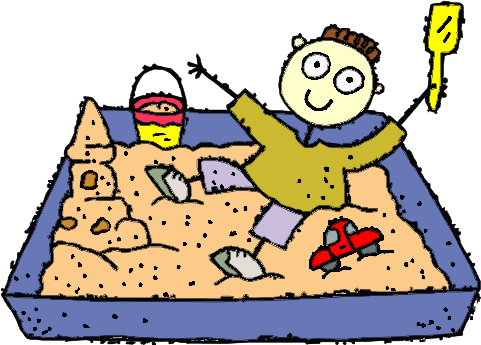 See notes for citation
4
[Speaker Notes: [References]
Joe Sandbox, http://www.joesecurity.org/index.php/joe-sandbox-standalone
GFI Sandbox, http://www.gfi.com/malware-analysis-tool
Cuckoo Sandbox, http://www.cuckoosandbox.org
ThreatExpert, http://www.threatexpert.com/submit.aspx
GFI ThreaetTrack, http://www.threattrack.com/
Anubis, http://anubis.iseclab.org/ 

[Image Sources]
http://plannerwire.net/wp-content/uploads/2011/02/Playing-Sandbox_meeting_planners.gif]
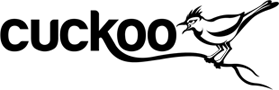 Cuckoo Sandbox
Open source automated malware analysis system
Analyzes PE, PDF, MS Office, PHP scripts, etc.
Outputs JSON/HTML/MAEC reports
Customization
Machinery Modules: virtualization software
Analysis Package: how to conduct the analysis procedure
Processing Modules: how to analyze raw results
Signatures 
Reporting Modules
Auxiliary Modules: to be executed in parallel to every analysis
See notes for citation
5
[Speaker Notes: [References]
Cuckoo Sandbox Book, http://docs.cuckoosandbox.org/en/latest

[Image Sources]
http://www.cuckoosandbox.org/graphic/cuckoo.png]
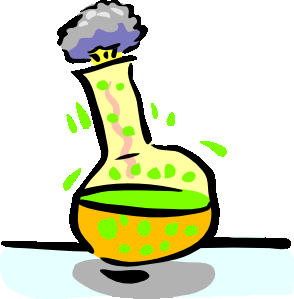 Poison Ivy
Revert the victim VM to “cuckoo” snapshot
Open three terminals
Terminal #1, run inetsim
$ sudo inetsim
Terminal #2, run Cuckoo Sandbox v1.0
$ cd ~/MalwareClass/tools/cuckoo
Edit conf/auxiliary.conf (to sniff on vboxnet1)
$ python ./cuckoo.py
Terminal #3, submit piagent.exe to Cuckoo 
$ cd ~/MalwareClass/tools/cuckoo/utils  
$ python ./submit.py~/MalwareClass/samples/PoisonIvy/piagent.exe
See notes for citation
6
Cuckoo Sandbox Results
Task results are generated under {Cuckoo Root}/storage/analysis/[task number]/
{Cuckoo Root} = ~/MalwareClass/tools/cuckoo
reports directory includes reports in different formats 
logs directory includes raw data named <process id>.bson
shots directory includes screen shots
files directory includes dropped files. You can then run dropped executables through on their own
Submitted sample will be copied to  {Cuckoo Root}/storage/binaries/MD5NAME, where MD5NAME is the md5 of the submitted sample
A symbolic link (named binary) exists  under the task result directory
See notes for citation
7
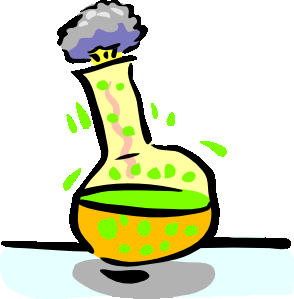 Poison Ivy Results
$ cd ~/MalwareClass/tools/cuckoo/storage/analysis/1/reports
$ firefox report.html &
$ gedit report.json &
$ firefox report.maec-4.0.1.xml &
See notes for citation
8
Malware Attribute Enumeration and Characterization (MAEC)
“a standardized language for encoding and communicating high-fidelity information about malware based upon attributes such as behaviors, artifacts, and attack patterns”

A standard is necessary to provide a common way to share malware analysis results among organizations to avoid duplicate, inaccurate work
https://maec.mitre.org/about/index.html
See notes for citation
9
[Speaker Notes: [References]
MAEC, https://maec.mitre.org]
MAEC (2)
Supported tools
Native: Cuckoo Sandbox
Via a translator: Anubis, ThreatTrack, ThreatExpert
Would be very useful to search openmalware.org samples based on attributes, could make a new search engine: “Ask MAEC!”
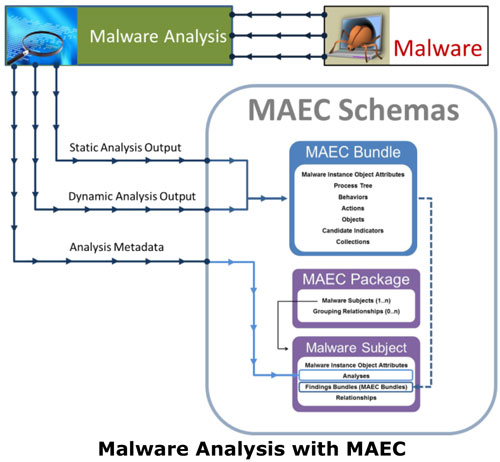 See notes for citation
10
[Speaker Notes: [References]
MAEC Use Cases, http://maec.mitre.org/language/usecases.html
MAEC in Use, http://maec.mitre.org/about/inuse.html

[Image Sources]
http://maec.mitre.org/language/images/usecases-1.jpg]
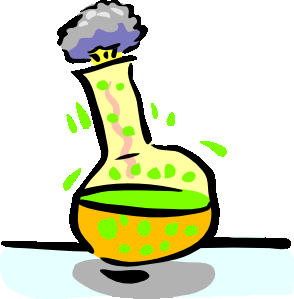 Parite (1) – Cuckoo v1.0
We will learn how to interpret a sandbox’s results based on what we have learned so far
Submit parite sample to Cuckoo Sandbox v1.0
$ cd ~/MalwareClass/tools/cuckoo/utils
$ python submit.py ~/MalwareClass/samples/parite/malware.exe
Kill the cuckoo.py process with ctrl-c once the analysis is done
See notes for citation
11
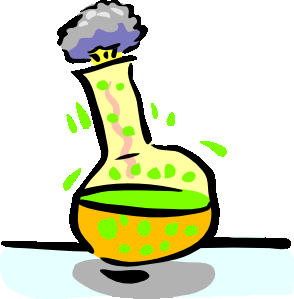 Parite (2) - Cuckoo v0.5
Install Cuckoo Sandbox v0.5’s agent on the victim VM
Copy agent.py from the host machine to the victim VM
Use WinSCP on the victim VM
It’s located at ~/Updates/cuckoo/agent/agent.py in the host machine
Open a DOS terminal and start the agentC:\python27\python.exe c:\agent.py
Make a snapshot with the name “cuckoo05”
See notes for citation
12
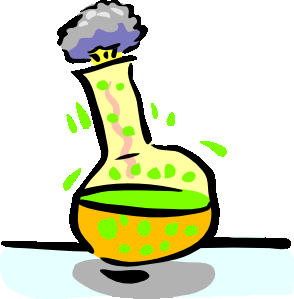 Parite (3) - Cuckoo v0.5
Terminal #2, run Cuckoo Sandbox v0.5
$ cd ~/Updates/cuckoo
$ python ./cuckoo.py
Terminal #3, submit parite sample to Cuckoo 
$ cd ~/Updates/cuckoo/utils  
$ python submit.py ~/MalwareClass/samples/parite/malware.exe
See notes for citation
13
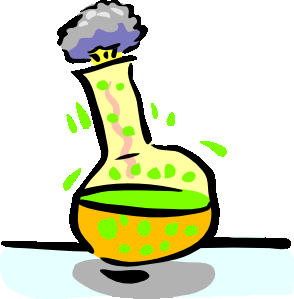 Parite (4)
Consult public sandbox results as well under ~/Updates/public_sandbox_results/parite/
anubis:            $ evince ./anubis/report.pdf
threatexpert: $ firefox ./threatexpert/report.html
threattrack:    $ evince ./threattrack/analysis.pdf
Q1. (SKIP) Does this drop files with randomized names? 
Q2. How does it persist?
Q3. How does it maneuver?
Q4. Does it have self-avoidance?
Q5. Does it self-destruct?
Q6. Where does it try to connect to?
See notes for citation
14
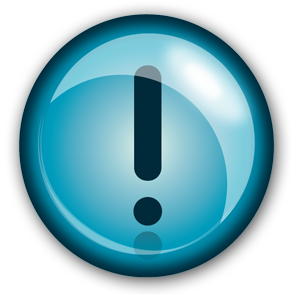 Answers for Parite Lab (1)
A2. 
Created “Run” registry valueHKLM\Software\Microsoft\Windows\CurrentVersion\RUN\fmsiocpsto “C:\Windows\fmsiocps.exe”
Modified “AppInit_Dlls” registry valueHKLM\Software\Microsoft\Windows NT\CurrentVesion\Windows\AppInit_Dllsto “fmsiocps.dll”
See notes for citation
15
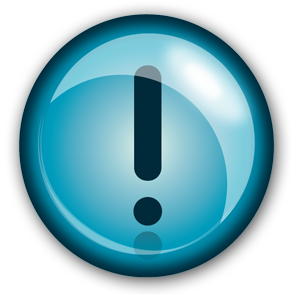 Answers for Parite Lab (2)
A3. 
Dll injection via AppInit_Dlls
Dll injection using CreateRemoteThread() API
OpenProcess (PID=1760)→VirtualAllocEx → NtWriteVirtualMemory →CreateRemoteThread
Now you are interested in the process name of  PID 1760 :D
A4. Yes, mutex “Residented” is created
A5. Yes, the submitted sample file was deleted
A6. 192.5.5.241 (per ThreatExpert result)
See notes for citation
16
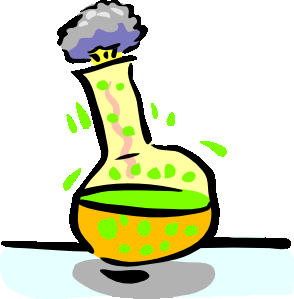 Nitol
Consult “Parite” lab slides for how to submit the sample to both versions of Cuckoo Sandbox and answer the following questions about Nitol:
Q1. (SKIP) Does this drop files with randomized names?
Q2. How does it persist?
Q3. How does it maneuver?
Q4. Does it have self-avoidance?
Q5. Does it do self-destruction?
Q6. Where does it try to connect to?
See notes for citation
17
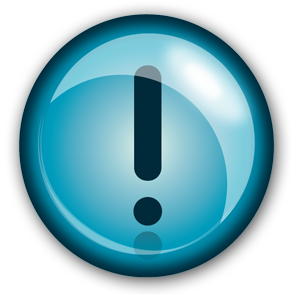 Answers for Nitol (1)
A2. 
Registered an auto-start service
HKLM\System\CurrentControlSet\Services\Distribuijq
Created lpk.dll under multiple directories for DLL search order hijacking; this technique also makes the malware persistent
A3. DLL search order hijacking (lpk.dll)
See notes for citation
18
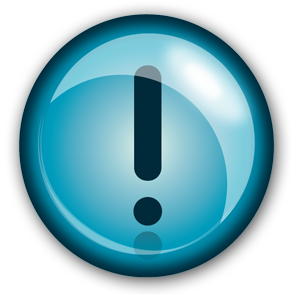 Answers for Nitol (2)
A4. Yes, Distribuijq (per ThreatExpert result)
ShimCacheMutex is opened by side effect 
A5. Yes, it moves itself toC:\DOCUME~1\student\LOCALS~1\Temp\SOFTWARE.LOG
A6. tutwl.3322.org
Microsoft took down the entire 3322.org (google “Operation b70”) but they came back online after agreeing to clean out malware users
See notes for citation
19
[Speaker Notes: [References]
Andrew Davis, Leveraging the Application Compatibility Cache in Forensic Investigations, https://dl.mandiant.com/EE/library/Whitepaper_ShimCacheParser.pdf]
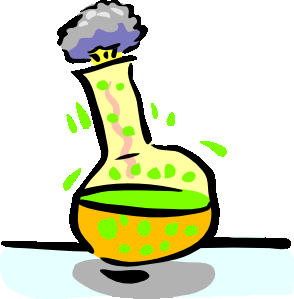 IMworm
Consult “Parite” lab slides for how to submit the sample to both versions of Cuckoo Sandbox and answer the following questions about IMworm:
Q1. (SKIP) Does this drop files with randomized names?
Q2. What's the file's original name?
Q3. How does it persist?
Q4. Does it have self-avoidance?
Q5. Does it do self-destruction?
Q6. Where does it try to connect to?
See notes for citation
20
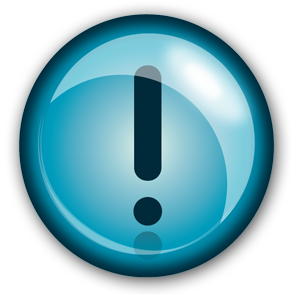 Answers for IMworm (1)
A2. worm2007.exe
A3. Using file system and registry key
Created C: \Document and Settings\All Users\Start Menu\Programs\Startup\MSconfig.exe, which is a copy of the malware itself
Set registry valuesHKLM\SOFTWARE\Microsoft\Windows NT\CurrentVersion\Winlogon\Userinit & Shell to C:\Windows\system\lsass.exe, which is a copy of the malware itself
See notes for citation
21
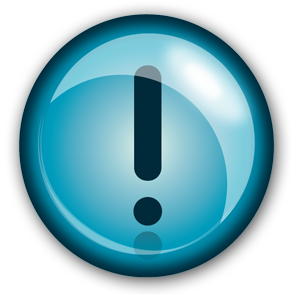 Answers for IMworm (2)
A4. No apparent mutex
ShimCacheMutex is opened by side effect
A5. No apparent self-destruction
A6. Tried to get http://quicknews.info/YMWorm.exe
See notes for citation
22